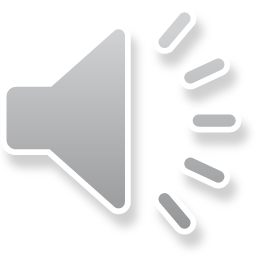 Foundations of Biblical Prophecy
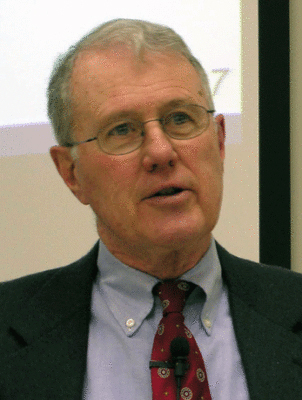 Lecture 19:  Joel 2-3
Dr. Robert Vannoy
ReNarrated by Ted Hildebrandt© 2023  Robert Vannoy & Ted Hildebrandt
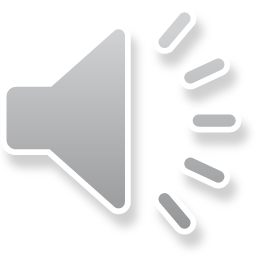 Foundations of Biblical Prophecy
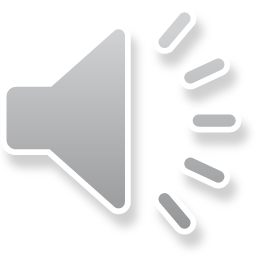 1.  Joel 2:17-18 
2.  Joel 2:23b Rain or Teacher of Righteousness
Dittography – Moreh (teacher) written instead of Yoreh (rain)
Messianic Prophecy cf. Qumran 
Payne Sees it as a Self-Reference to Joel Himself
Vannoy’s Analysis:  Covenant way, Teacher, Rain Connections
3. Joel 2:28-32 and its Connection to Acts 2:14ff—Different Approaches
 Joel 2:28 
 “Afterwards” and/or “in the last day”
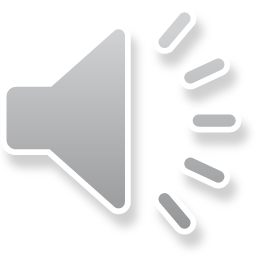 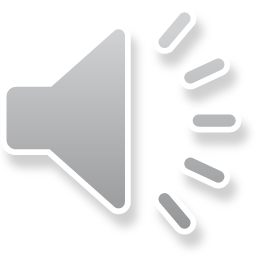 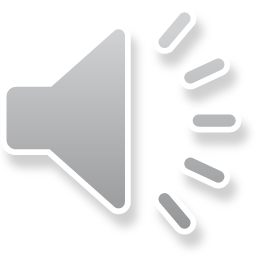 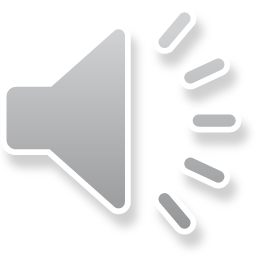 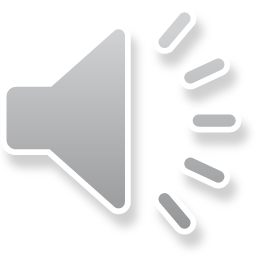 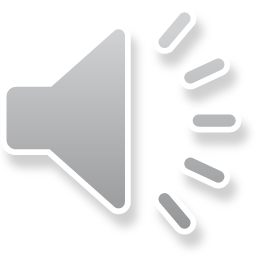 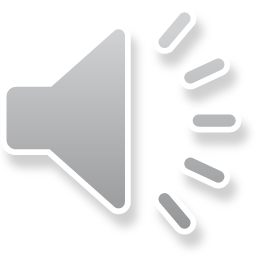 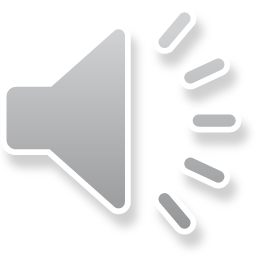 Foundations of Biblical Prophecy
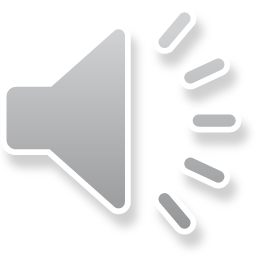 Pouring out of the Spirit
Holy Spirit in the Old Testament
Difference of the Work of the Spirit in the OT and NT [Leon Wood]
Baptism of the Spirit in 1 Cor 12:13-14
Return to Joel 2:28a and the Work of the Spirit in Acts
4. Joel 2:30-32 Signs and the Spirit at Pentecost
Bavinck (Reformed Dogmatics) on the Spirit 
Joel 2:31 and the Work of the Spirit in Acts
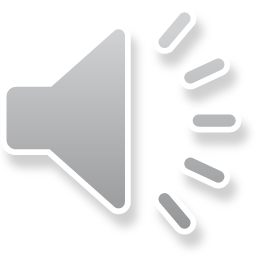 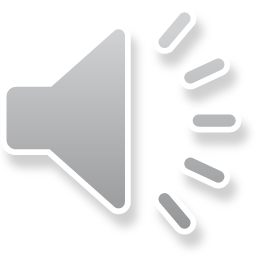 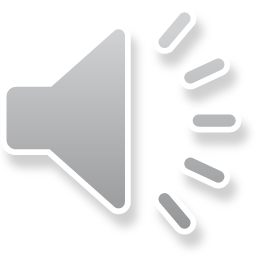 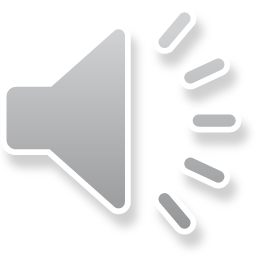 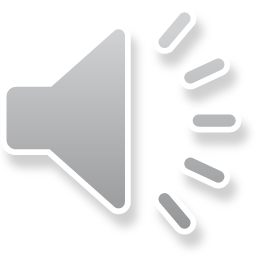 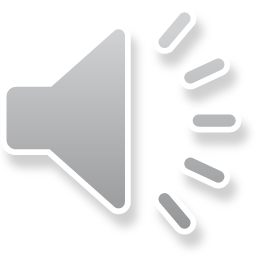 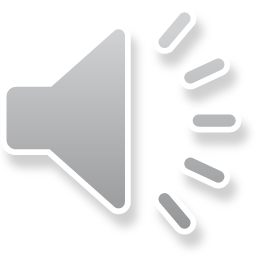 Foundations of Biblical Prophecy
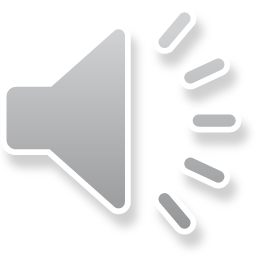 5. Comments on Joel 3 Judging of the Nations and Salvation of God’s          People
Joel 3:1 in those days
Valley of Jehoshaphat
Joel 3:2 Judgment on the Nations 
Video based on audio from Dr. Vannoy’s class at Biblical Theological Seminary. It was renarrated because the original audio was scratchy and it was turned into video by Ted Hildebrandt for Biblicalelearning.org.
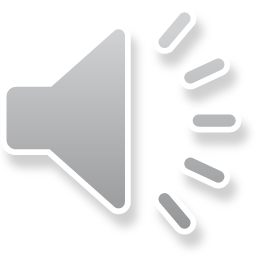 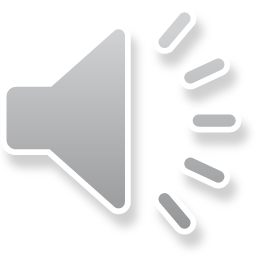 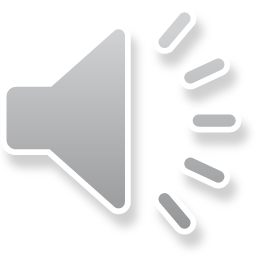